Оксиды и летучие водородные соединения(к уроку «Оксиды» в 8 классе)
Куцапкина Людмила Васильевна
Учитель химии ГБОУ гимназия 343 
Невского района Санкт-Петербурга
Оксиды-это сложные вещества, состоящие из двух химических элементов , один из которых –кислород в степени окисления -2.
Н2ОВода - прозрачная жидкость, не имеющая цвета, запаха и вкуса.Вода составляет 80% от массы клетки. Тело человека на 2/3  состоит из воды. Наша твердая и  жидкая пища:  овощи, рыба, хлеб, крупа, молоко- вся содержит воду. Очень много в пресной воды израсходуется на промышленные нужды.
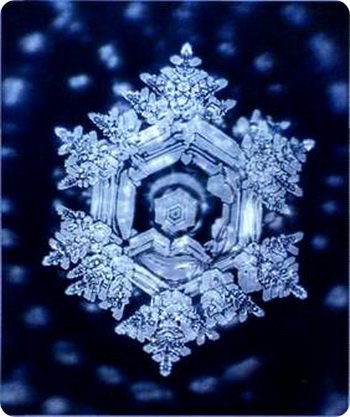 Вода…удивительная  и прекрасная…Без нее нет жизни, она- сама- жизнь
Углекислый газ CO2- оксид углерода (IV), диоксид углерода. Газ без цвета и запаха, тяжелее воздуха, растворим в воде. В промышленности получают из печных газов, из продуктов разложения природных карбонатов. CO2 – одна из трёх основных составляющих атмосферного воздуха. Его концентрация составляет не менее 0,03%.
СО2Углекислый газ состоит из эементов углерода и кислорода. Он поступает в воздух при сжигании топлива, но сам не горит.  -Применяется для тушения пожаров.-Используется при изготовлении газированных напитков .-Сухой лед - это твердая форма углекислого газа.Температура сухого льда -78,5°.Используется для хранения продуктов.
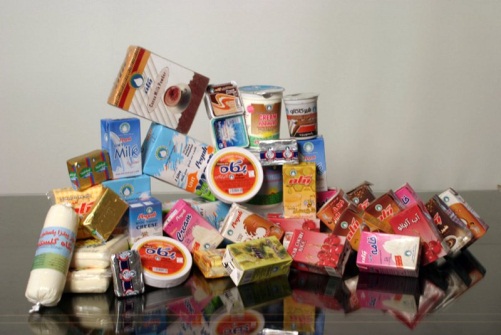 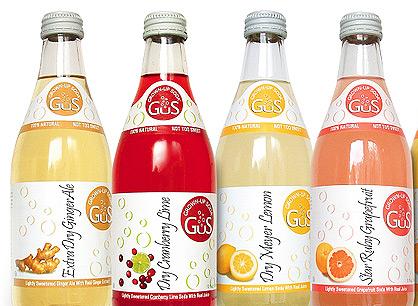 Негашеная известь –CaO.Это бледно-жёлтое, иногда бесцветное, редко встречающееся вещество. Содержится в некоторых видах удобрений и цемента. Энергично взаимодействует с водой. Применяется негашеная известь в строительстве для получения вяжущихся материалов.
Оксид кремния SiO2-  бесцветные кристаллы, обладающие высокой твёрдостью и прочностью. В природе диоксид кремния встречается в виде минерала кварца, из мелких зерен кварца состоит обычный песок. Диоксид кремния имеет широкое применение в промышленности, в частности в производстве резины и изделий из бетона, керамики, стекла, пр.
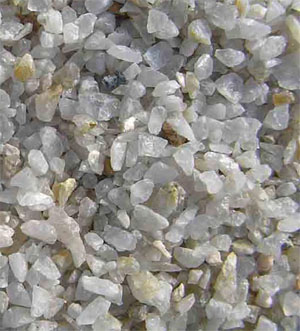 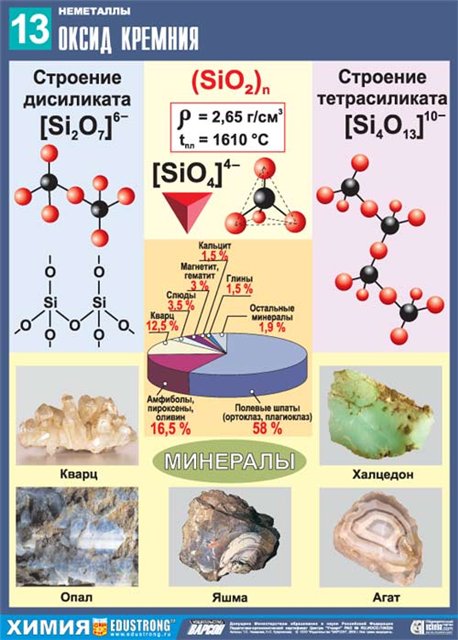 Оксид алюминия Al2O3- бесцветные кристаллы. Оксид алюминия – природное соединение, может быть получен из бокситов или при термическом разложении гидроксидов алюминия: рубин, сапфир, бокситы и др.
Рубины и 
сапфиры
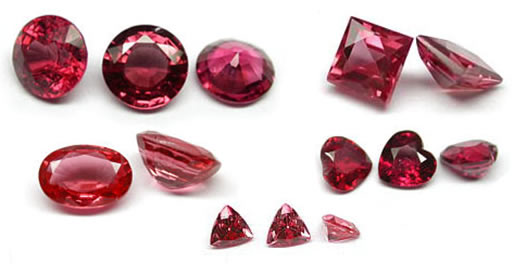 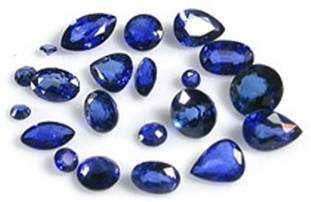 Хлороводород HCl - бесцветный, термически устойчивый газ с резким запахом, дымящий во влажном воздухе, легко растворяется в воде. Водный раствор хлороводорода называют соляной кислотой.  Это бесцветная, дымящаяся на воздухе жидкость несколько тяжелее воды.
Хлороводород и соляная кислота
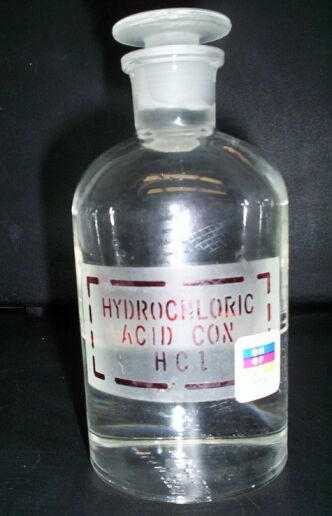 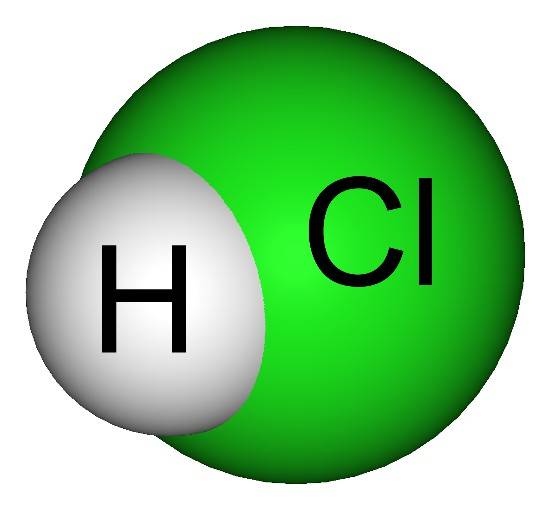 Аммиак- NH3 Аммиак — это бесцветный газ с очень резким запахом. Аммиак почти наполовину легче воздуха. Растворимость аммиака в воде очень велика – в одном объеме воды растворяется при обычных условиях 700 объемов аммиака.
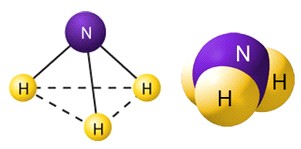 Вопросы:
Что вы узнали об оксидах?  Что такое оксиды?
Как отличить оксиды от других веществ?
Встречаются ли оксиды в природе?
Какие оксиды вам известны?
Расскажите  о тех оксидах, с которыми вы познакомились.
Какие летучие водородные соединения вам известны?
Какие свойства для них характерны?
Задание.
Расскажите о любом другом оксиде, встречающемся в природе.
Какое значение и применение имеет выбранный вами оксид?
 (ответ найдите в интернете или в дополнительной литературе).
УДАЧИ!